Mathematics
Weighing and comparing masses in mixed units

Independent Task
Mr Nieto
‹#›
Question 1
Question 2
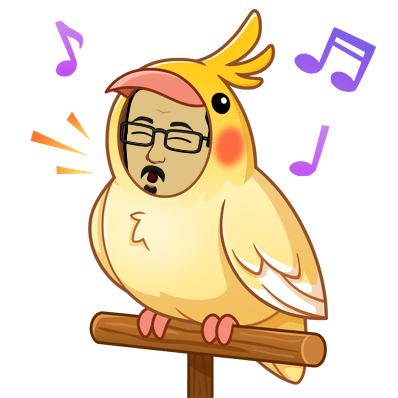 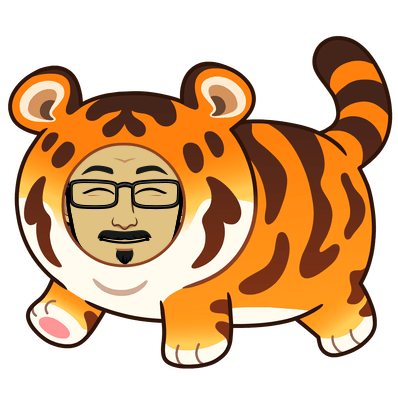 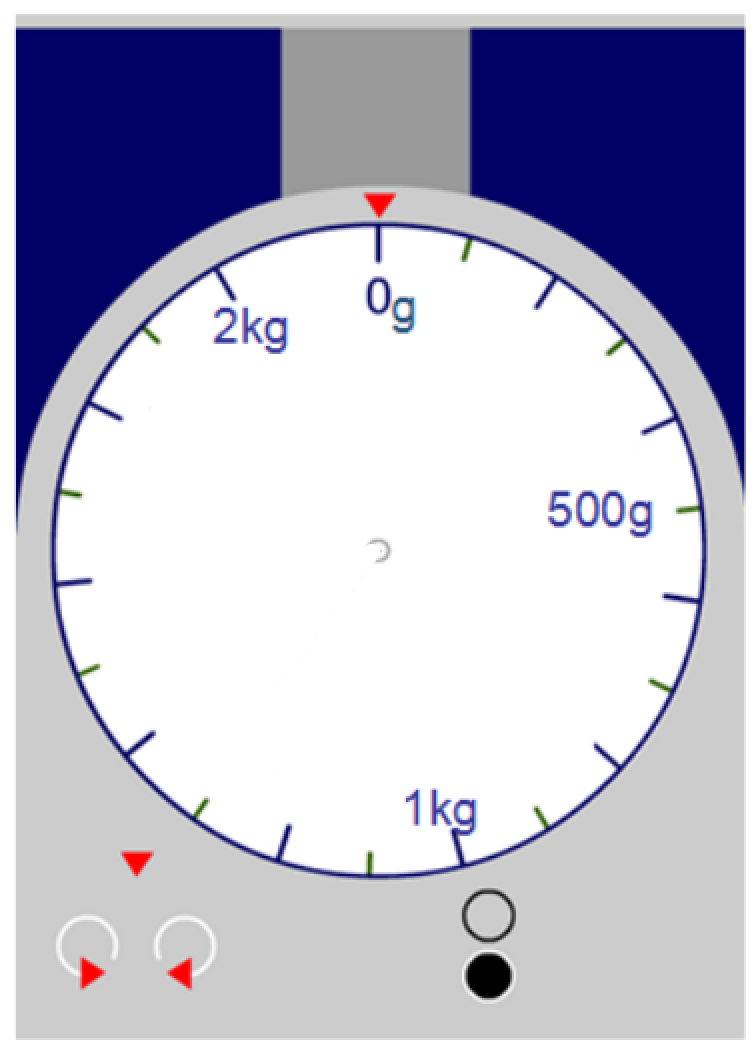 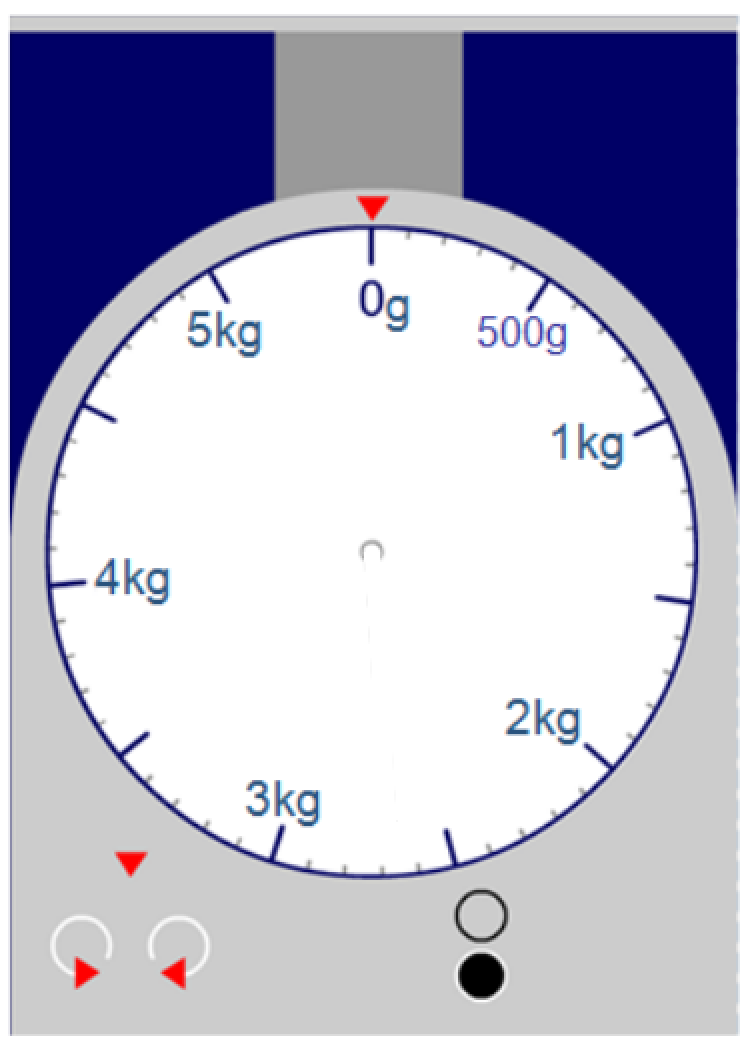 ‹#›
Question 3
Question 4
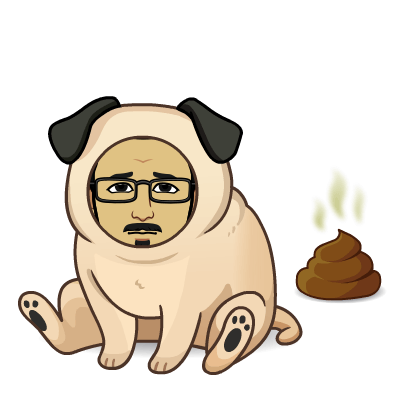 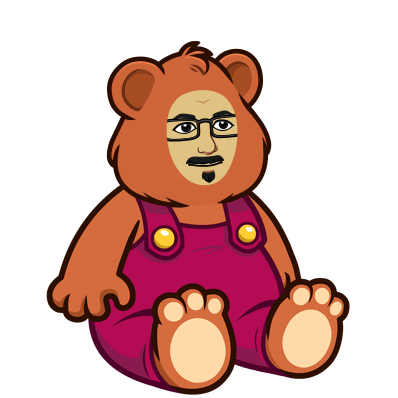 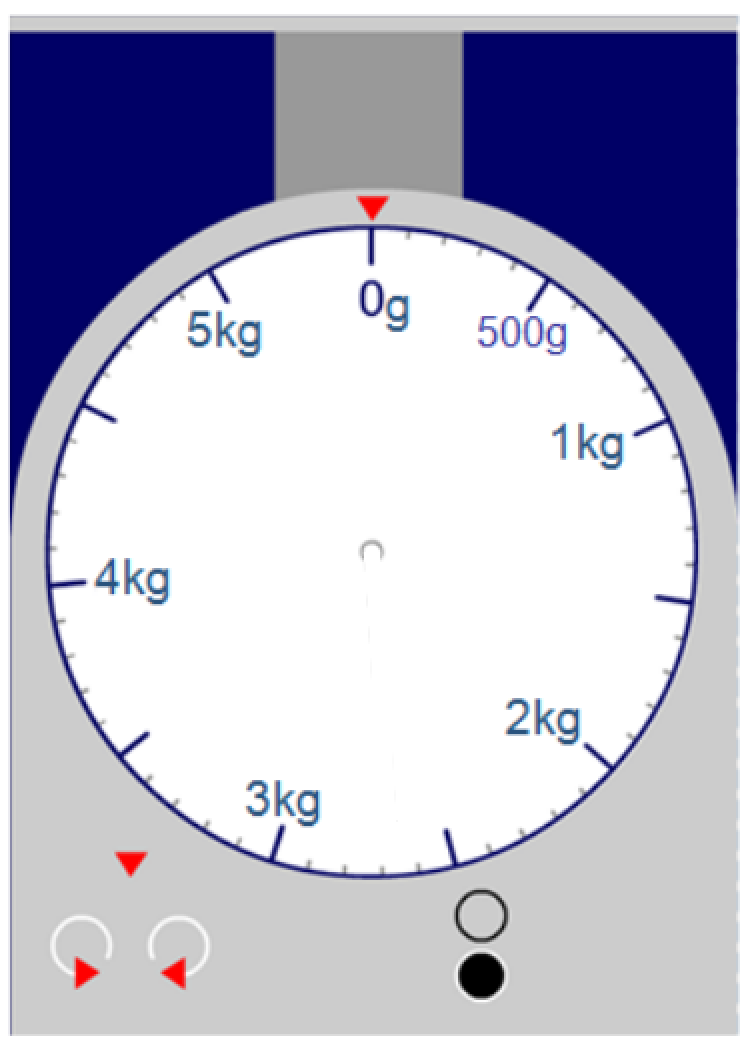 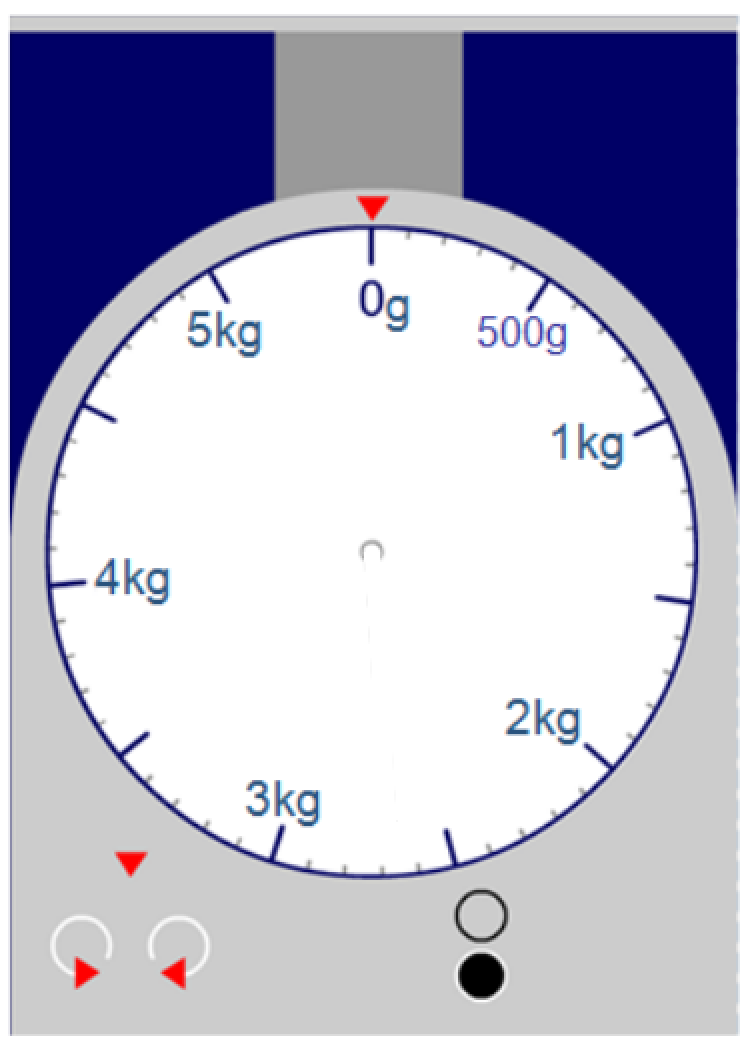 ‹#›